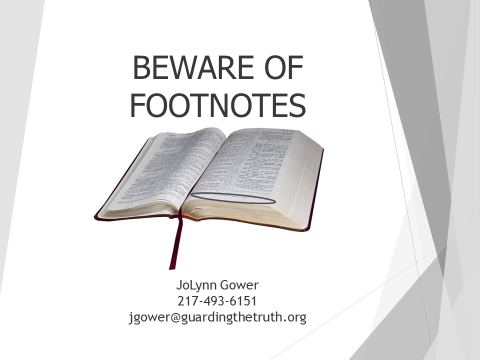 Lesson 5
VERSE FOR THE JOURNEY
2 Peter 2:1-3  But false prophets also arose among the people, just as there will also be false teachers among you, who will secretly introduce destructive heresies, even denying the Master who bought them, bringing swift destruction upon themselves. Many will follow their sensuality, and because of them the way of the truth will be maligned; and in their greed they will exploit you with false words; their judgment from long ago is not idle, and their destruction is not asleep. 
The Old Testament is important in gospel understanding
2 Timothy 3:16-17 All Scripture is inspired by God and profitable for teaching, for reproof, for correction, for training in righteousness; so that the man of God may be adequate, equipped for every good work.
THE OLD TESTAMENT
Our OT consists of 39 books Jewish has 24 (TNK)
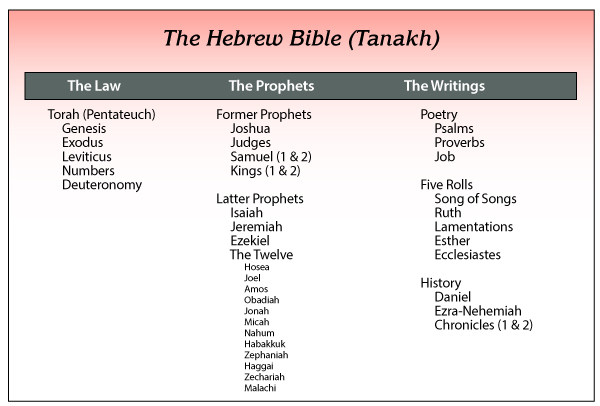 IMPORTANCE: TABERNACLE
Exodus 25:8-9 “Let them construct a sanctuary for Me, that I may dwell among them. According to all that I am going to show you, as the pattern of the tabernacle and the pattern of all its furniture, just so you shall construct it.” 
Hebrews 8:4-5 Now if He were on earth, He would not be a priest at all, since there are those who offer the gifts according to the Law; who serve a copy and shadow of the heavenly things, just as Moses was warned by God when he was about to erect the tabernacle; for, "SEE," He says, "THAT YOU MAKE all things ACCORDING TO THE PATTERN WHICH WAS SHOWN YOU ON THE MOUNTAIN." 
A picture of salvation and discipleship; It also explains that Jesus blood wasn’t offered in the earthly temple
DISCIPLESHIP
IMPORTANCE: FEASTS
Spring: Passover
              Unleavened Bread* (First Fruits 3rd day)
              Pentecost*
Fall:     Trumpets
              Day of Atonement
              Tabernacles*
The Spring Feasts were fulfilled at Jesus first coming
The Fall Feasts remain to be fulfilled as future prophecy is revealed
The feasts are important indicators for our understanding of scripture
There were other, lesser feasts also mentioned
PASSOVER
The Passover Lamb was killed at twilight on Nisan 14
Exodus 12:7 'Moreover, they shall take some of the blood and put it on the two doorposts and on the lintel of the houses in which they eat it.’
Exodus 12:13 'The blood shall be a sign for you on the houses where you live; and when I see the blood I will pass over you, and no plague will befall you to destroy you when I strike the land of Egypt. 
John 1:29 The next day he saw Jesus coming to him and said, "Behold, the Lamb of God who takes away the sin of the world!” 
1 Corinthians 5:7 Clean out the old leaven so that you may be a new lump, just as you are in fact unleavened. For Christ our Passover also has been sacrificed.
[Speaker Notes: fAIT]
PASSOVER/UNLEAVENED BREAD
Nisan 10 – the Lamb was chosen and
Mark 11:9-11 Those who went in front and those who followed were shouting: "Hosanna! BLESSED IS HE WHO COMES IN THE NAME OF THE LORD; Blessed is the coming kingdom of our father David; Hosanna in the highest!” Jesus entered Jerusalem and came into the temple; and after looking around at everything, He left for Bethany with the twelve, since it was already late. 
John 19:14, 31 Now it was the day of preparation for the Passover; it was about the sixth hour. And he said to the Jews, "Behold, your King!”….Then the Jews, because it was the day of preparation, so that the bodies would not remain on the cross on the Sabbath (for that Sabbath was a high day), asked Pilate that their legs might be broken, and that they might be taken away.
SEQUENCING
The lambs began being sacrificed at 9th hour (3PM)
Matthew 27:46  About the ninth hour Jesus cried out with a loud voice, saying, "ELI, ELI, LAMA SABACHTHANI?" that is, "MY GOD, MY GOD, WHY HAVE YOU FORSAKEN ME?" 
The 15th of Nisan was also a Sabbath, whether or not it was Saturday
The 16th of Nisan was the day of First Fruits
First sheaf of barley offered as a wave offering
1 Corinthians 15:20-22  But now Christ has been raised from the dead, the first fruits of those who are asleep. For since by a man came death, by a man also came the resurrection of the dead. For as in Adam all die, so also in Christ all will be made alive.
THINGS OF IMPORTANCE
Jesus paid the price for the redemption of all that was required of a kinsman redeemer
             guardingthetruth.org   A Unique Redeemer
The ways that we understand prophecy are shaped by  correlation between Old and New Testament authors
Daniel 9:24-25  "Seventy weeks have been decreed for your people and your holy city, to finish the trans-gression, to make an end of sin, to make atonement for iniquity, to bring in everlasting righteousness, to seal up vision and prophecy and to anoint the most holy place. So you are to know and discern that from the issuing of a decree to restore and rebuild Jerusalem until Messiah the Prince there will be seven weeks and sixty-two weeks; it will be built again, with plaza and moat, even in times of distress.
THE ANTICHRIST
Daniel 9:26-27  "Then after the sixty-two weeks the Messiah will be cut off and have nothing; the people of the prince who is to come will destroy the city and the sanctuary. And its end will come with a flood; even to the end there will be war; desolations are determined. And he will make a firm covenant with the many for one week, but in the middle of the week he will put a stop to sacrifice and grain offering; and on the wing of abominations will come one who makes desolate, even until a complete destruction, one that is decreed, is poured out on the one who makes desolate." 
When we see two periods of 42 months in Revelation, we realize that these prophecies corroborate each other
ABOUT JESUS
Prophecies of the Messiah’s birth (tribe of Judah; descendant of David, born of a virgin, etc)
Prophecies of the Messiah’s message and mission (one would announce him; he would heal; do miracles, ride a donkey, etc)
Prophecies that the Messiah would be betrayed (for thirty pieces of silver)
Prophecies that the Messiah would be crucified (
that He would be whipped, crucified with sinners, etc)
Without the Old Testament, so much of the New Testament cannot be fully understood
We believe that ALL SCRIPTURE is inspired by God